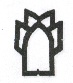 دانشگاه علوم پزشكی كرمانشاه- معاونت پژوهشی
بررسی  الگوی فضایی کووید-19 با استفاده از سیستم اطلاعات جغرافیایی (GIS) در استان کرمانشاه 1398
مجری: دکتر علی الماسی
همكاران طرح:
دکتر فیض اله منصوری، دکتر یحیی سلیمی، شهرام سعیدی، علیرضا زنگنه، نادر رجبی گیلان، مهدی خزلی، میترا محمدی، فاطمه حیدرپور، زهرا عطافر
سازمان حمایت کننده:
مرکز تحقیقات توسعه اجتماعی و ارتقاء سلامت دانشگاه علوم پزشکی کرمانشاه
شماره طرح: 990019
مقدمه
شیوع ویروس جدید کرونا موسوم به کووید-19 در چین در اواخر سال 2019 شروع شده و تا به امروز بیش از 10 میلیون نفر در سراسر دنیا به این ویروس مبتلاء شده اند و بیش از 524 هزار نفر در اثر این بیماری جان خود را از دست داده اند.

یکی از جنبه هایی که باید مورد توجه قرار گیرد؛ شناخت دقیق و وضعیت پراکنش فضایی از لحاظ روند بیماری می باشد. در این رابطه، نرم افزارArc/GIS  ابزار مفيدی به منظور پهنه بندي و درك  نحوة انتشار بيماري و ارتباط آن با سایر عوامل تأثیرگذار است.
مواد و روش‌ها
این مطالعه به صورت مقطعی در استان کرمانشاه طی سه ماه اسفند، فروردین و اردیبهشت، 99-1398 انجام شد. نمونه ها به روش تمام شماری (سرشماری) از تاریخ 1398/12/12 تا 1399/2/31 که در معاونت بهداشتی دانشگاه علوم پزشکی کرمانشاه ثبت شده است، وارد مطالعه شدند. 
رقومی سازی داده ها با استفاده از نرم افزارArc/GIS 10.5  انجام شد و با استفاده از قابلیت های سیستم اطلاعات جغرافیایی (GIS) به استخراج نقشه جهت تشخیص الگوی فضایی بیماری کووید-19 در استان کرمانشاه پرداخته شد.
شرط ورود به مطالعه شامل کلیه بیمارانی بود که به مراکز درمانی استان کرمانشاه مراجعه و نتیجه آزمایشPolymerase Chain Reaction (PCR)  وComputed Tomography (CT)  آنها نشان دهنده ابتلاء افراد به کووید- 19 بود.
یافته های تحقیق
طی سه ماه اسفند، فروردین و اردیبهشت در استان کرمانشاه 3201 مورد بیمار مبتلاء به کووید- 19 ثبت شده بود.
160 مورد در اسفند ماه.
687 مورد در فروردین ماه.
2354 مورد در اردیبهشت ماه.  
میانگین سنی (انحراف معیار) بیماران در کل استان 42/73 سال (17/41).
بالاترین میانگین سنی (انحراف معیار) بیماران مربوط به شهرستان سنقر و کلیایی با 54/29 سال (17/29).
پایین ترین میانگین سنی (انحراف معیار) بیماران مربوط به شهرستان ثلاث باباجانی با 36/44 سال (16/07).
یافته های تحقیق
در اکثر شهرستانها تعداد بیماران مرد مبتلاء بیشتر از بیماران زن بود. 
به جزء سه
 شهرستان دالاهو (48% مرد و 52% زن)
 قصرشیرین (37/5% مرد و 62/5% زن)
گیلان غرب (43/75% مرد و 56/25% زن).
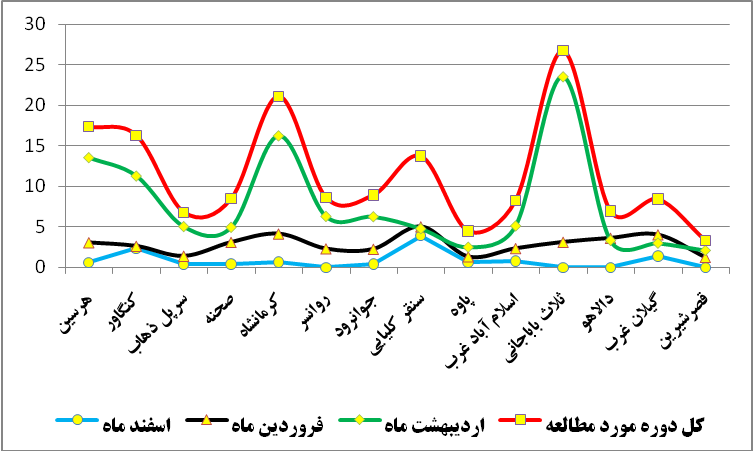 بحث
براساس یافته های بدست آمده بیماری کووید- 19 در استان کرمانشاه روند بیماری صعودی می باشد بطوریکه در فروردین 3/4 برابر و در اردیبهشت 8/14 برابر نسبت به اسفند ماه افزایش یافته است.
در کل سه ماه اسفند، فروردین و اردیبهشت بالاترین تعداد بیماری مربوط به شهرستانهای ثلاث باباجانی و کرمانشاه بود و شهرستانهای قصرشیرین و پاوه کمترین میزان ابتلاء را داشتند.
بحث
شهرستان سنقر در ماه اسفند بیشترین تعداد بیماران در هر 10 هزار نفر را داشته است و شهرستانهای قصرشیرین، روانسر، ثلاث باباجانی و دالاهو فاقد بیمار بودند. 
در ماه فروردین علیرغم شهرستان سنقر، دو شهرستان کرمانشاه و گیلان­غرب نیز دارای بیشترین موارد بیماری ثبت شده بودند و سه شهرستان قصرشیرین، پاوه و سرپل ذهاب کمترین بیمار مبتلاء را داشتند.
 در ماه اردیبهشت بالاترین مبتلاء مربوط به شهرستان ثلاث باباجانی بوده و شهرستانهای قصرشیرین و پاوه همچنان کمترین بیمار مبتلاء را داشتند.  
نکته ای که باید مورد توجه قرار گیرد می تواند مربوط به روند رو به رشد بیماری در شهرستان ثلاث باباجانی باشد.
بحث
سیستم اطلاعات جغرافیایی (GIS) باید به عنوان ابزاری قابل اعتماد در پایش و بررسی الگوی فضایی بیماری کووید- 19 مطرح شود. به ویژه استفاده از قابلیت نمایش گرافیکی این نرم افزار که می­تواند همزمان رفتار و گسترش ویروس در زمان و مکان را نشان دهد. 
در این پژوهش محدودیت­هایی وجود داشت که می توان به نبود اطلاعات در مورد سابقه مسافرت، سابقه تماس با دیگر افراد مبتلاء، وجود بیماری زمینه ای و موقعیت اقتصادی- اجتماعی بیماران اشاره کرد. علیرغم برنامه ریزی و پیشبینی پارامتر های اثر گذار، نقصان معیار های ثبت و ضبط اطلاعات بیماران، باعث شد تا امکان مقایسه و ارتباط متغیرهای فوق با سایر عوامل در بیماران مبتلاء وجود نداشته باشد.
نتیجه گیری
در این پژوهش الگوی فضایی و مکانی بیماران مبتلاء به کووید-19 مورد بررسی قرار گرفت، نتایج نشان داد که این بیماری در استان کرمانشاه طی سه ماه در حال افزایش بوده است. 
براین اساس پیشنهاد می شود که مدیران بخش بهداشت و درمان با حساسیت بیشتری پیگیر وضعیت شهرستانهایی باشند که بیشترین تعداد بیمار را داشتند. همچنین پیشنهاد می­شود در مطالعات آتی به بررسی وضعیت افراد آسیب پذیر و سالمندان در سطح استان از طریق تشکیل بانک اطلاعاتی ویژه (Geodatabse) برای این گروه از جامعه پرداخته شود.
تشکر و قدردانی
از همکاران محترم معاونت بهداشتی دانشگاه علوم پزشکی کرمانشاه که نهایت مساعدت را با نگارندگان در جمع­آوری داده­ها داشته­اند و معاونت تحقیقات و فناوري دانشگاه علوم پزشکی کرمانشاه که از این تحقیق حمایت معنوی و مالی نموده­اند قدردانی می­گردد.
پیام پژوهشی طرح تحقیقاتی: 990019
گروههای هدف:
رسانه ها و مردم.
متخصصان و پژوهشگران.
سیاستگذاران درمانی. 
محتوای طرح شامل چه موضوعاتی است: 
موضوعات کلی:  بیماری کووید-19.  
موضوعات فرعی: تعیین الگوی فضایی کووید-19.
عنوان خبر: 
در استان کرمانشاه طی سه ماه اسفند، فروردین و اردیبهشت (99-1398)، تعداد موارد مبتلاء به بیماری کووید- 19 از روندی افزایشی برخوردار بوده است (3201 مورد). 
متن پیام پژوهشی:
سیستم اطلاعات جغرافیایی با به اشتراک گذاری بهتر داده و اطلاعات در زمان واقعی برای حمایت از تصمیم گیری های مهم ابزار مناسبی است که می تواند در راستای کنترل و پیشگیری از بیماری کووید-19 مورد استفاده قرار گیرد. در استان کرمانشاه طی سه ماه اسفند، فروردین و اردیبهشت (99-1398)، 3201 مورد بیمار مبتلاء ثبت شده است. از این تعداد 160 مورد در اسفند ماه، 687 مورد در فروردین ماه و 2354 مورد در اردیبهشت ماه به بیماری مبتلاء شده اند. در این میان شهرستانهای ثلاث باباجانی با (69/26 در هر 10 هزار نفر) و کرمانشاه با (08/21 در هر 10 هزار نفر) بیشترین میتلایان به این بیماری را داشته اند و کمترین میزان ابتلاء نیز در شهرستانهای پاوه و قصرشیرین مشاهده شد.
منابع
1.	Doshmangir L, Mahbub Ahari A, Qolipour K, Azami-Aghdash S, Kalankesh L, Doshmangir P, et al. East Asia's Strategies for Effective Response to COVID-19: Lessons Learned for Iran. Management Strategies in Health System. 2020;4(4):370-373.
2.	WHO. WHO Director-General's opening remarks at the media briefing on COVID-19.  2020 [cited 2020 22 June 2020]; Available from: https://www.who.int/dg/speeches/detail/who-director-general-s-opening-remarks-at-the-media-briefing-on-covid-19---22-june-2020.
3.	Afrashteh S, Alimohamadi Y, Sepandi M. The Role of Isolation, Quarantine and Social Distancing in Controlling the COVID-19 Epidemic. Journal Mil Med. 2020;22(2):210-211.
4.	Khademi N, Reshadat S, Zangeneh A, Saeidi S, Ghasemi S, Rajabi‐Gilan N, et al. A comparative study of the spatial distribution of HIV prevalence in the metropolis of Kermanshah, Iran, in 1996− 2014 using geographical information systems. Hiv medicine. 2017;18(3):220-224.
5.	Krieger N. Place, space, and health: GIS and epidemiology. Epidemiology. 2003;14(4):384-385.
6.	Safe A, Rashidi M, Rouzbahani R, Dehdashti NS, Poursafa P. Application of GIS in Strategic Medical Research for Disease Prevention. Journal of Isfahan Medical School. 2012;29(164).
7.	Kraemer MU, Yang C-H, Gutierrez B, Wu C-H, Klein B, Pigott DM, et al. The effect of human mobility and control measures on the COVID-19 epidemic in China. Science. 2020;368(6490):493-497.
8.	Sannigrahi S, Pilla F, Basu B, Basu AS. The overall mortality caused by covid-19 in the european region is highly associated with demographic composition: A spatial regression-based approach. arXiv preprint arXiv:200504029. 2020.
9.	Yang Y, Shang W, Rao X. Facing the COVID‐19 outbreak: What should we know and what could we do? Journal of medical virology. 2020;92(6):536-537.
10.	Cheung JC-H, Ho LT, Cheng JV, Cham EYK, Lam KN. Staff safety during emergency airway management for COVID-19 in Hong Kong. The Lancet Respiratory Medicine. 2020;8(4):e19.
11.	Mollalo A, Vahedi B, Rivera KM. GIS-based spatial modeling of COVID-19 incidence rate in the continental United States. Science of The Total Environment. 2020:138884.
12.	Sarwar S, Waheed R, Sarwar S, Khan A. COVID-19 challenges to Pakistan: Is GIS analysis useful to draw solutions? Science of The Total Environment. 2020:139089.
13.	Zhou C, Su F, Pei T, Zhang A, Du Y, Luo B, et al. COVID-19: Challenges to GIS with big data. Geography and Sustainability. 2020.
14.	Jalali R, Vaisi-Raygani A, Khaledi-Paveh B, Salari N, Mohammadi M, Sabbaghchi M. Geographic Information System (GIS): A Reliable Tool for Monitoring COVID-19 in Iran and the World. Journal Mil Med. 2020;22(2):216-220.
15.	Ruiz Estrada MA, Koutronas E. The networks infection contagious diseases positioning system (NICDP-System): The case of wuhan-COVID-19. Available at SSRN 3548413. 2020.